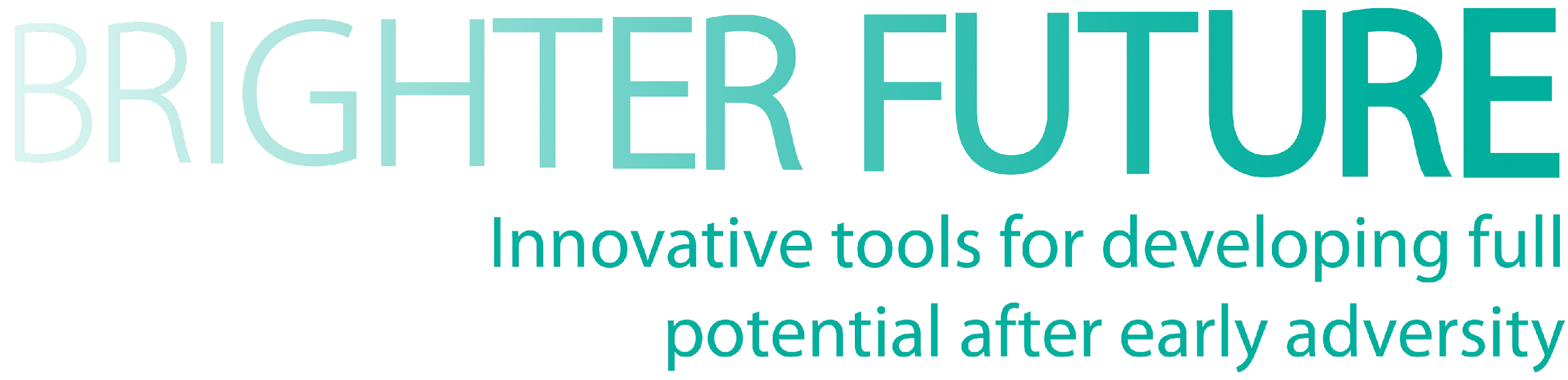 UNIDAD 1
El sistema de protección infantil y el sistema educativo
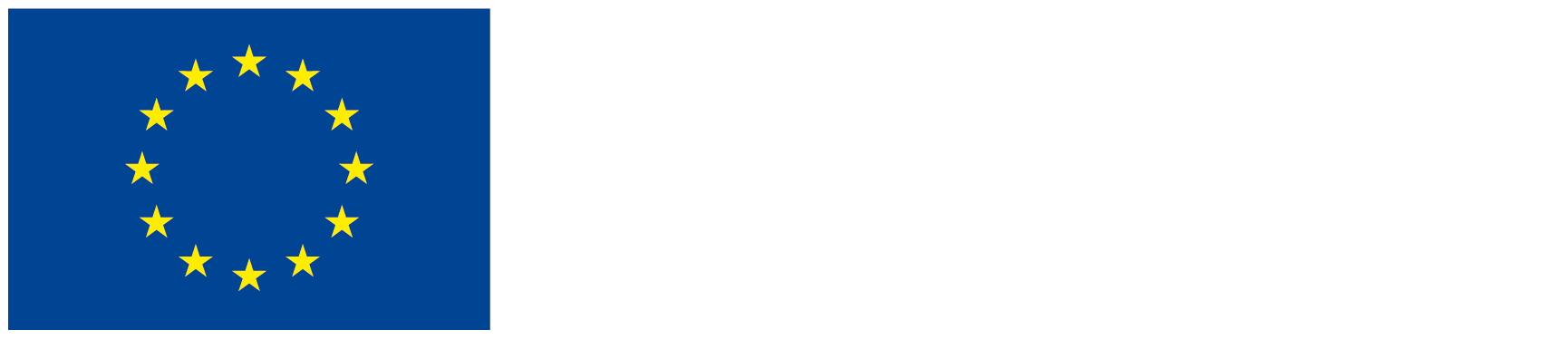 El proyecto BRIGHTER FUTURE ha sido financiado con el apoyo de la Comisión Europea. Este material refleja únicamente los puntos de vista de sus autoras, y la Comisión no se hace responsable del uso que pueda hacerse de la información contenida en ella.
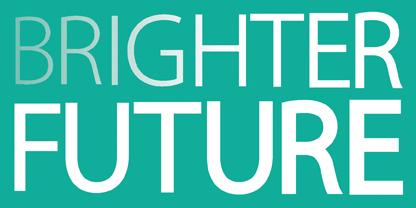 Principales retos: discusión en parejas
Noah, un niño de 8 años que acaba de ingresar en un centro residencial, va a un colegio nuevo. Cuáles son los principales retos para:

Noah
Los compañeros/as de clase
El profesorado
Las personas encargadas de su cuidado
La dirección del colegio
Derechos de la niñez y sistemas de protección de la infancia
[Speaker Notes: La Convención de las Naciones Unidas sobre los Derechos del Niño (CDN) otorga a todos los niños y niñas el derecho a "un nivel de vida adecuado para su desarrollo físico, mental, espiritual, moral y social" (art. 27) y exige que las familias o las personas responsables del niño o niña "aseguren, dentro de sus posibilidades y medios económicos, las condiciones de vida necesarias para su desarrollo". Cuando, por la razón que sea, los padres o madres no puedan cumplir con estas obligaciones, los Estados son responsables de garantizar ese cuidado en situaciones en las que los niños y niñas estén "temporal o permanentemente privados de su medio familiar" (art. 20). Tras evaluar la situación, se les proporciona una solución de cuidado alternativo hasta que puedan volver con su familia, ya sea en una familia de acogida o en un centro residencial. Cuando el retorno a la familia no sea posible, también puede considerarse una solución permanente, como la adopción.]
DESPROTECCIÓNINFANTIL
DECLARACIÓNDE RIESGO
INTERVENCIÓNFAMILIAR
DECLARACIÓNDE DESAMPARO
ACOGIMIENTOFAMILIAR
REUNIFICACIÓNFAMILIAR
ACOGIMIENTORESIDENCIAL
ADOPCIÓN
El sistema de protección de la infancia
[Speaker Notes: Existen varias razones para que los estados pongan en marcha medidas de protección de la infancia. En la UE, tienen el deber de apoyar a las familias para eliminar cualquier posible obstáculo que pueda impedir a las familias desempeñar sus funciones destinadas a garantizar el cuidado, la educación y la socialización de sus hijos e hijas. Sin embargo, en algunos casos la familia y la comunidad donde vive el niño o niña no satisface sus necesidades básicas: en caso de que la familia de origen viva una situación de dificultad temporal que no pueda ser abordada; si el niño o niña está gravemente desatendido/a; si el comportamiento de la familia produce graves daños al niño o niña y pone en peligro su seguridad y bienestar, con el fin de satisfacer el interés superior del niño o niña los Tribunales están facultados para intervenir con medidas de protección en colaboración con los servicios sociales y sanitarios. Estas medidas de protección pueden adoptar diferentes formas y la literatura sugiere que son más eficaces cuando se deciden y definen de forma colaborativa, implicando a la familia de origen, a otras personas de confianza del entorno familiar y a los y las trabajadores/as sociales que ya conocen a la familia y la apoyan.   
Cuando el niño o niña se encuentra en una situación que el Tribunal califica de "estado de abandono", puede ser adoptado.]
Acogimiento familiar
Acogimiento residencial
Medidas de protección
En familia ajena
- Familias Voluntarias
- Fam. profesionalizadas
En familia extensa
Acogimiento de urgencia
Acogimiento temporal
Acogimiento permanente
Acogimiento preadoptivo
[Speaker Notes: Existen varias razones para que los estados pongan en marcha medidas de protección de la infancia. En la UE, tienen el deber de apoyar a las familias para eliminar cualquier posible obstáculo que pueda impedir a las familias desempeñar sus funciones destinadas a garantizar el cuidado, la educación y la socialización de sus hijos e hijas. Sin embargo, en algunos casos la familia y la comunidad donde vive el niño o niña no satisface sus necesidades básicas: en caso de que la familia de origen viva una situación de dificultad temporal que no pueda ser abordada; si el niño o niña está gravemente desatendido/a; si el comportamiento de la familia produce graves daños al niño o niña y pone en peligro su seguridad y bienestar, con el fin de satisfacer el interés superior del niño o niña los Tribunales están facultados para intervenir con medidas de protección en colaboración con los servicios sociales y sanitarios. Estas medidas de protección pueden adoptar diferentes formas y la literatura sugiere que son más eficaces cuando se deciden y definen de forma colaborativa, implicando a la familia de origen, a otras personas de confianza del entorno familiar y a los y las trabajadores/as sociales que ya conocen a la familia y la apoyan.   
 
Cuando el niño o niña se encuentra en una situación que el Tribunal califica de "estado de abandono", puede ser adoptado.]
Los derechos de la niñez desde una perspectiva ecológica
Derecho a que se le garanticen las condiciones para "su desarrollo físico, mental, espiritual, moral y social" (CRC, 1989). 
¿Cómo apoyar estas condiciones desde la escuela?
Desde una perspectiva ecosistémica, el desarrollo se produce dentro de un sistema ecológico que promueve la agencia, el aprendizaje y la interacción a través de procesos cotidianos "proximales" (Bronfenbrenner, 2005). 
Aspectos clave:
Coordinación con las personas que ejercen el cuidado y agentes clave 
Las "transiciones ecológicas" como momentos clave para el desarrollo de la agencia y el aprendizaje 
Sentido de pertenencia y relaciones comunitarias como factores de resiliencia
Niños/as y adolescentes tutelados o adoptados en el sistema educativo
Menor éxito académico (Flynn, Tessier, Coulombe, 2013)
Menor rendimiento laboral en la vida adulta  (Hook, Courtney, 2011) 
Peor estado de salud (Dixon, 2008)
¿POR QUÉ?
Interacción entre factores individuales (estrés, motivación, autoestima...) y factores sociales (expectativas de la escuela y de las personas cuidadoras, políticas escolares (no) inclusivas, relaciones con iguales y adultos, sistema de atención, calidad de la interacción y de las respuestas...) (Sebba et al., 2015).



La calidad del entorno escolar marca la diferencia
Barreras y obstáculos
Los discursos actuales en torno al estudiantado en cuidado alternativo, las personas adoptadas, los y las estudiantes refugiados están constituidos en gran medida desde sus supuestos déficits (Uptin, Wright, Harwood, 2012). 

Este posicionamiento sitúa al estudiantado en un marco de supuestos negativos y deficitarios dentro de las escuelas (traumatizado/a, víctima y en riesgo) (Keddie, 2011).

"Narrativas institucionales" que silencian la historia y las perspectivas del estudiantado.

Currículo implícito y política escolar: entornos escolares competitivos y estandarizados, donde algunos podrían caer fuera de los límites de aceptabilidad de la escuela como estudiantes.

El/la "buen/a profesor/a" como única esperanza: "Septiembre es... como la lotería. Cruzas los dedos y rezas para que te toque un buen profesor. Pero solo ocurre una vez cada muchos años" (Madre de acogida de una niña de 12 años).
[Speaker Notes: Las escuelas también pueden ser espacios que restringen el aprendizaje y la inclusión social. Tienen el poder de designar los marcadores de identidad más deseables y que permiten a determinado alumnado tener éxito en la institución y, a la inversa, estos mismos marcadores sociales y culturales pueden excluir muy fácilmente la diferencia. Las "performances que no tienen sentido en los discursos que enmarcan la escolarización, o que son contrarias a los discursos institucionales imperantes, pueden fracasar o pueden actuar para constituir un sujeto fuera de los límites de la aceptabilidad como estudiante" (p. 37). Por lo tanto, "el refugiado o la refugiada" puede situarse con demasiada facilidad fuera de estos límites de aceptabilidad. 
 
Cuando se identifica la diferencia, a menudo se equipara con la marginalidad, el déficit y la carencia, debido al (mal) reconocimiento y la mala representación del o la estudiante (Keddie 2011). Este posicionamiento sitúa al estudiantado refugiado, por ejemplo, en un estrato de supuestos negativos y deficitarios dentro de las escuelas, como traumatizado, víctima y en situación de riesgo.]
Oportunidades y factores de protección
Garantizar el interés superior de la infancia en todas las acciones
Creación de una asociación estructural entre la escuela y los servicios de protección de la infancia (formaciones conjuntas, equipos multidisciplinares...)
Participación de las personas adultas responsables del niño o de la niña ante la comunidad escolar y otras organizaciones
Enfoque integral de la escuela
Promoción de los factores de protección a nivel individual y del entorno
Legitimar las historias y experiencias de los niños y de las niñas, representando la diversidad en los libros y materiales utilizados en el aula
Prevenir la discriminación y evitar la estigmatización
Referencias
Bronfenbrenner U. (ed.) (2005), Making human beings human. Bio-ecological perspectives on human development, Sage, Thousand Oaks
Dixon J. (2008), Young People Leaving Care: Health Outcomes. Child & Family Social Work, 13, 2, pp. 207-17.
Flynn, R. J., Tessier, N. G., & Coulombe, D. (2013). Placement, protective and risk factors in the educational success of young people in care: cross-sectional and longitudinal analyses. European Journal of Social Work, 16(1), 70–87. 
Hook J.L., Courtney M.E. (2011), Employment Outcomes of Former Foster Youth as Young Adults: The Importance of Human, Personal, and Social Capital. Children and Youth Services Review, 33, 10, pp. 1855-65.
Keddie, A. (2011). Pursuing justice for refugee students: Addressing issues of cultural (mis)recognition. International Journal of Inclusive Education, 15(1), 1–16.
Sebba J. et al. (2015), The Educational Progress of Looked after Children in England: Linking Care and Educational Data, University of Oxford Department of Education/University of Bristol, Oxford.
Uptin, J., Wright, J. & Harwood, V. (2013). ‘It felt like I was a black dot on white paper’: examining young former refugees’ experience of entering Australian high schools. The Australian Educational Researcher, 40, 125–137. 
Youdell, D. (2011). School trouble: Identity, power and politics in education. London: Routledge.
NOTAS
Derechos de la niñez y sistemas de protección a la infancia
La Convención de las Naciones Unidas sobre los Derechos del Niño y Niña (CDN) otorga a todos los niños y niñas el derecho a "un nivel de vida adecuado para su desarrollo físico, mental, espiritual, moral y social" (art. 27) y exige que los padres/madres o responsables del niño/a "aseguren, dentro de sus posibilidades y medios económicos, las condiciones de vida necesarias para su desarrollo". Cuando, por la razón que sea, las familias no puedan cumplir con estas obligaciones, los Estados son responsables de garantizar ese cuidado en situaciones en las que los niños o niñas estén "temporal o permanentemente privados de su medio familiar" (art. 20). Tras evaluar la situación, se les proporciona una solución de cuidado alternativo hasta que puedan volver con su familia, ya sea en una familia de acogida o en un centro residencial. Cuando el retorno a la familia no sea posible, también puede considerarse una solución permanente, como la adopción.
¿Por qué hay niños y niñas en el sistema de protección?Existen varias razones para que los Estados pongan en marcha medidas de protección a la infancia. En la UE, los Estados tienen el deber de apoyar a las familias para eliminar cualquier posible obstáculo que pueda impedir a las familias desempeñar sus funciones destinadas a garantizar el cuidado, la educación y la socialización de sus hijos e hijas. Sin embargo, en algunos casos la familia y la comunidad donde vive el niño o la niña no satisfacen sus necesidades básicas. En caso de que la familia de origen de un niño o niña viva una situación de dificultad temporal que no pueda ser atendida por un apoyo familiar en el hogar; si el niño/a está gravemente desatendido; si el comportamiento de los padres/madres produce graves daños al niño y pone en peligro su seguridad y bienestar, para atender al interés superior del niño el sistema de protección está facultado para intervenir con medidas de protección en colaboración con los servicios sociales y sanitarios. Estas medidas de protección pueden adoptar diferentes formas y la literatura sugiere que son más eficaces cuando se deciden y definen de forma colaborativa, implicando a la familia de origen, a otras personas de confianza del entorno familiar y a los y las trabajadores/as sociales que ya conocen a la familia y la apoyan. Cuando el niño o niña se encuentra en una situación que el Tribunal califica de "estado de abandono", puede ser adoptado/a.

Medidas de protecciónEl acogimiento familiar concede la custodia de un niño o niña a una familia durante un tiempo, sin que exista un propósito adoptivo. El propósito es dar a los niños y niñas la oportunidad de crecer en un entorno familiar más favorable que de origen. Según la relación entre ellos y ellas y la familia acogedora, el acogimiento será: acogimiento en familia extensa (acogimiento con abuelos/as, tíos/as, hermanos/as, otros parientes) en familia ajena (acogimiento sin parientes).  En este último caso, existen tres tipos: (1) familias voluntarias; (2) familias especializadas en las que alguno de sus miembros tienen experiencia o formación para trabajar con niños con necesidades especiales, estas familias no tienen relación laboral; y (3) familias profesionalizadas, además de los requisitos de las familias especializadas, existe una relación laboral entre los acogedores y la entidad pública.El acogimiento familiar puede adoptar las siguientes modalidades en función de su duración y objetivos: 
(1) acogimiento de urgencia: mientras se decide la correspondiente medida de protección familiar, deberá tener una duración inferior a seis meses.
(2) acogimiento temporal, mientras se realizan mejoras para la reunificación familiar. Su duración máxima no debe exceder de dos años, salvo que el interés superior del niño o niña aconseje la prórroga de la medida; 
(3) acogimiento permanente, cuando se confirme que no es posible la reunificación familiar.
La segunda medida de protección es el acogimiento residencial. Cuando se descarta la posibilidad del acogimiento familiar, el niño o niña vivirá en un centro con otros niños y niñas en su misma situación. Dentro de esta medida se pueden encontrar: 
(1) centro de acogida donde la atención es inmediata y transitoria mientras se realiza el diagnóstico de la situación para determinar la medida a aplicar; 
(2) centro de acogimiento residencial donde se ofrece a los niños y niñas un recurso alternativo al entorno familiar; 
(3) centro de acogimiento específico para niños y niñas con algún tipo de especificidad, como problemas de conducta. La finalidad de éstos es proporcionar al niño un marco adecuado para su educación y desarrollo.
Obstáculos
Las escuelas también pueden ser espacios que restringen el aprendizaje y la inclusión social. Tienen el poder de designar los marcadores de identidad más deseables y que permiten a determinados alumnos y alumnas tener éxito en la institución y, a la inversa, estos mismos marcadores sociales y culturales pueden excluir muy fácilmente la diferencia. Las "performativas que no tienen sentido en los discursos que enmarcan la escolarización, o que son contrarias a los discursos institucionales imperantes, pueden fracasar o pueden actuar para constituir un sujeto fuera de los límites de la aceptabilidad como estudiante" (p. 37). Por lo tanto, el niño o niña en situación de protección puede situarse con demasiada facilidad fuera de estos límites de aceptabilidad. 
Cuando se identifica la diferencia, a menudo se equipara con la marginalidad, el déficit y la carencia, debido al (mal) reconocimiento y la mala representación del estudiante (Keddie 2011). Este posicionamiento sitúa al o la estudiante en un estrato de supuestos negativos y deficitarios dentro de las escuelas, como traumatizado/a, víctima y en situación de riesgo.